MAMO, TATO ,, Nie pal przy mnie, proszę”PALENIE TYTONIU, A ZDROWIE DZIECKA
Szkoła Podstawowa 
im. Jana Pawła II w Rychłocicach
Małgorzata Tarnowska- nauczyciel nauczania zintegrowanego 
14 maja 2020 r.
,,Nie pal przy mnie proszę”- X edycjaPROGRAM EDUKACJI ANTYNIKOTYNOWEJ  dla uczniów klas I-III szkoły podstawowej
Program stanowi drugie ogniwo w cyklu programów profilaktyki antytytoniowej inicjowanych przez Państwowa Inspekcję Sanitarną we współpracy z resortem edukacji.
Cel główny programu:
Zmniejszenie narażenia dzieci na bierne palenie tytoniu.
Cele szczegółowe:
kształtowanie u dzieci postaw odpowiedzialności za zdrowie własne i swoich bliskich
uświadomienie dzieciom, że palenie tytoniu jest szkodliwe dla zdrowia
usystematyzowanie i poszerzenie informacji na temat zdrowia
kształtowanie u dzieci postaw asertywnych, w sytuacji, gdy narażone są na bierne palenie
Złudzenie jest następujące:
uzależnienie od papierosów, tzw. nikotynizm wydaje się być pozornie bezpieczną praktyką, ponieważ jego negatywne skutki nie są widoczne natychmiast, co obserwuje się np. u osób przyjmujących narkotyki czy dopalacze
Dym papierosowy truje wszystkich
Zachęta dla raka
Najgroźniejszą konsekwencją zdrowotną palenia papierosów jest rak płuca. Jest to główna przyczyna zgonu z powodu chorób nowotworowych w Polsce. Rocznie na raka płuca zapada ponad 20 tysięcy osób.  Oznacza to, że każdego dnia 55 naszych rodaków dowiaduje się o tragicznej diagnozie. Nowotwór ten występuje głównie u palaczy i osób narażonych na bierne palenie.Ważne:- wypalenie tylko 4 papierosów dziennie trzykrotnie podnosi ryzyko zgonu z powodu raka płuca- objawy raka płuca pojawiają się zwykle dość późno, często dopiero wówczas, gdy nie jest możliwe wyleczenie- ryzyko zachorowania na raka płuc zmniejsza się o połowę już po 5 latach od momentu zaprzestania palenia, a po 15 latach jest tak niskie, jak u osób nigdy niepalących
W krajach europejskich co piąty przypadek raka jest powodowany przez palenie papierosów. Nałóg ten jest przyczyną ponad 80 proc. zachorowań na raka krtani, co drugiego nowotworu gardła i pęcherza moczowego, co trzeciego jamy ustnej i przełyku, co czwartego nowotworu wątroby. Dym tytoniowy jest także przyczyną raka żołądka, jelita grubego, odbytnicy, jajnika, trzonu macicy, trzustki, raka nerki i białaczki szpikowej. Blisko 35 proc. wszystkich zgonów z powodu nowotworów można przypisać paleniu tytoniu!
Fakty mówią same za siebie
Bierne palenie
Bierne palenie to wdychanie dymu tytoniowego z papierosa palonego przez inna osobę w tym samym pomieszczeniu. Jest równie niebezpieczne, jak palenie czynne.
Boczny strumień dymu tytoniowego zawiera 35 razy więcej tlenku węgla i 4 razy więcej nikotyny niż dym wdychany przez aktywnych palaczy.
Dla większości dzieci bierne palenie nie jest dobrowolnym wyborem. Dzieci wdychają dym tytoniowy, gdyż dorośli pala w miejscach, gdzie najmłodsi bawią się i uczą. Największym źródłem zagrożenia są palący domownicy, najczęściej
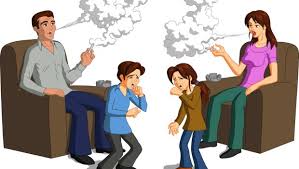 Bierne palenie
Jeżeli już musimy zapalić, nie róbmy tego przy dziecku…
Zanim zapalimy papierosa przy dziecku, zastanówmy się, co jest dla nas najważniejsze…
Dym papierosowy i jego wdychanie…
Mały bierny palacz…
Palenie tytoniu przez kobiety w ciąży
Według danych Ośrodka Europejskiego Światowej Organizacji Zdrowia w Polsce ok. 20- 30% kobiet pali papierosy w czasie ciąży, a połowa nie będąca czynnymi palaczkami, narażona jest na palenie bierne.
Szacuje się, że tylko co trzecia kobieta w Polsce rzuca nałóg w czasie ciąży.
Skutki palenia tytoniu przez kobiety w ciąży
Palenie wiąże się ze wzrostem ryzyka powikłań podczas przebiegu ciąży, min.:
Palenie wiąże się ze wzrostem ryzyka pogorszenia wyników ciąży, min.:
ciąży pozamacicznej;
poronieniem samoistnym;
łożyska przodującego;
przedwczesnego odklejania łożyska;
przedwczesnego pęknięcia pęcherzyka płodowego.
opóźnieniem rozwoju wewnątrzmacicznego płodu;
przedwczesnego porodu;
niższej masy urodzeniowej;
urodzeń martwych dzieci;
nieprawidłowego rozwoju płodu, w tym z wadami wrodzonymi.
Palenie przez kobiety w ciąży prowadzi do kontaktu rozwijającego się mózgu nienarodzonego dziecka z nikotyną
Dlatego po porodzie u dziecka mogą wystąpić objawy głodu nikotynowego. Takie dzieci mogą urodzić się z objawami zespołu odstawienia nikotyny:
 są bardziej płaczliwe, 
niespokojne, 
gorzej śpią,
 mają zaburzenia funkcji przewodu pokarmowego.
Dzieci palących rodziców
na całe życie pozostanie w nich zwiększona tolerancja nikotyny;
 łatwiej uzależniają się od palenia papierosów;
częściej, niż dzieci matek niepalących, stają się palaczami;
 dzieci mieszkające z palaczami charakteryzują się 3- krotnie wyższym ryzykiem stania się palaczami w przyszłości.
Papierosy, a młodzież
Uczniowie palący mają o 25% gorsze wyniki w nauce.
Na odrabianie lekcji potrzebują więcej czasu.
Maja mniejszą zdolność zapamiętywania.
W badaniach testowych popełniają więcej błędów.
Mają niższy wzrost i niższą wagę.
Maja mniejszy obwód klatki piersiowej.
Osiągają gorsze wyniki w sporcie.
Chrońmy dzieci i młodzież
Rola środowiska w kształtowaniu postaw wobec palenia tytoniu
Środowiska rozwojowe dziecka:
rodzina;
instytucje wychowawcze (przedszkole, szkoła);
grupa rówieśnicza.
Rodzina- prawdopodobieństwo palenia papierosów wzrasta, gdy palą rodzice lub starsze rodzeństwo oraz gdy rodzice tolerują próby palenia przez dzieci.
Instytucje wychowawcze- w szkole dzieci przyswajają sobie pewne nawyki, wzorując się na postawach i zachowaniach nauczycieli i wychowawców.
Grupa rówieśnicza- wpływ autorytetów jak rodzina i nauczyciele maleje wraz z wiekiem dziecka i rozszerzaniem się kontaktów z rówieśnikami.
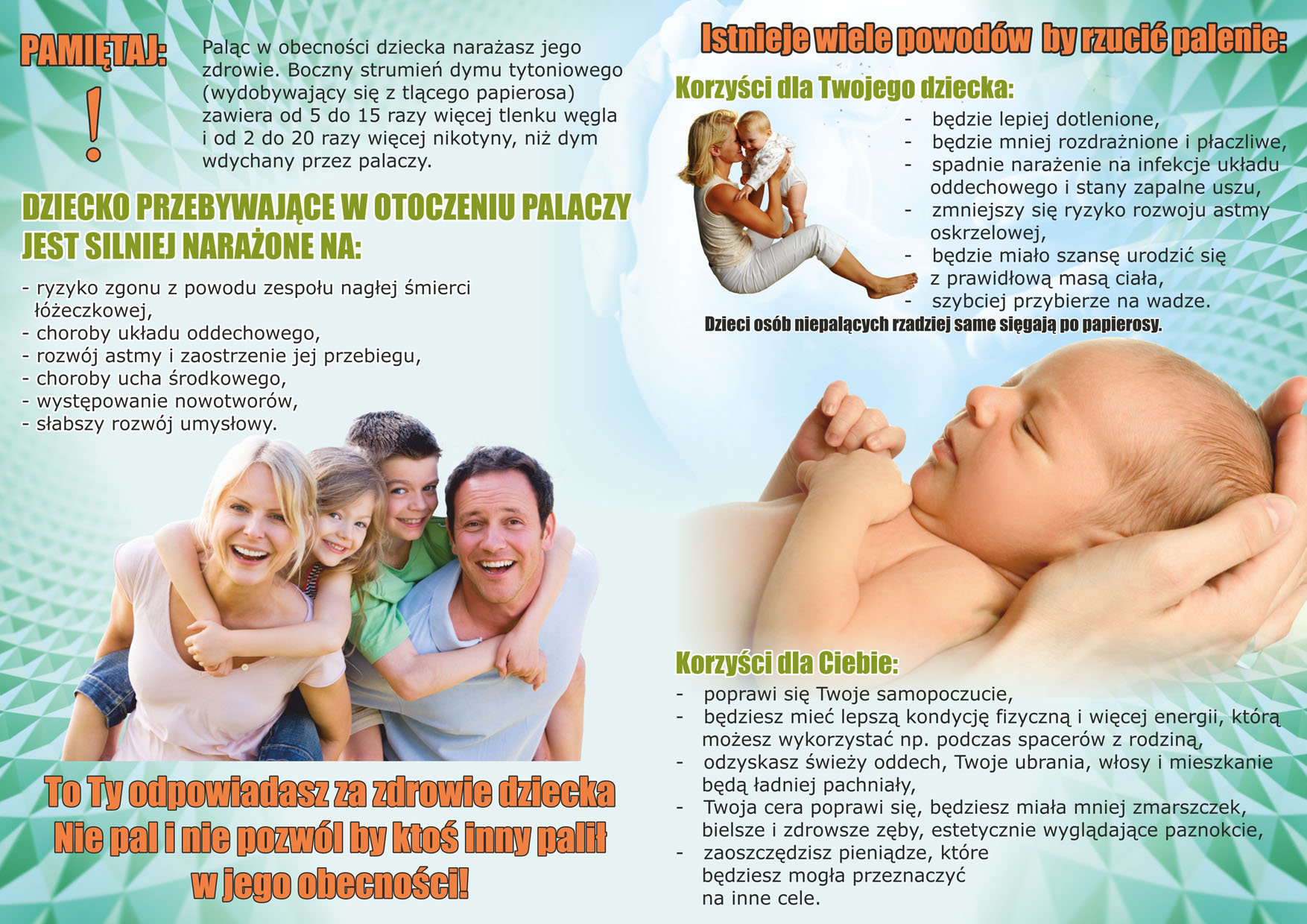 Korzyści zdrowotne z rzucenia palenia.Kiedy zgasisz ostatniego papierosa, Twój organizm rozpocznie proces oczyszczania się i regenerowania.
W ciągu 20 minut tętno obniży się oraz ciśnienie krwi powróci do normy;
w ciągu 8 godzin ilość tlenu we krwi wzrośnie, a ilość tlenku węgla zmniejszy się;
w ciągu 24 godzin ryzyko ostrego zawału mięśnia sercowego znacznie się zmniejszy;
w ciągu 28 godzin  twoje zmysły smaku i węchu zaczną działać normalnie;
od 2 tygodni do 3 miesięcy układ krążenia ulegnie wzmocnieniu, polepszy się kondycja fizyczna;
od 1 do 9 miesięcy wydolność układu oddechowego poprawi się, wzrośnie wydolność płuc, ustąpią kaszel, duszności i zmęczenie;
po 1 roku  ryzyko zachorowania na chorobę niedokrwienną  mięśnia sercowego zmniejszy się o połowę;
po  5 latach  ryzyko zachorowania na raka płuc , raka jamy ustnej,  krtani, przełyku zmniejszy się o połowę, obniży się ryzyko wystąpienia udaru mózgu;
po 10 latach ryzyko zachorowania na chorobę niedokrwienną serca będzie podobne  jak u osoby nigdy nie palącej;
po 15 latach ryzyko zachorowania na raka płuc będzie podobne jak u  osoby nigdy nie palącej.
Dziękuję za uwagę